INTRODUCTION TO REQUIREMENTS ANALYSIS AND SPECIFICATION
PERTEMUAN 11
AGUNG MULYO WIDODO
TEKNIK INFORMATIKA
KEMAMPUAN AKHIR YANG DIHARAPKAN
• Introduction to Requirements
• Structuring Requirements
• External design
• Modeling
[Speaker Notes: a]
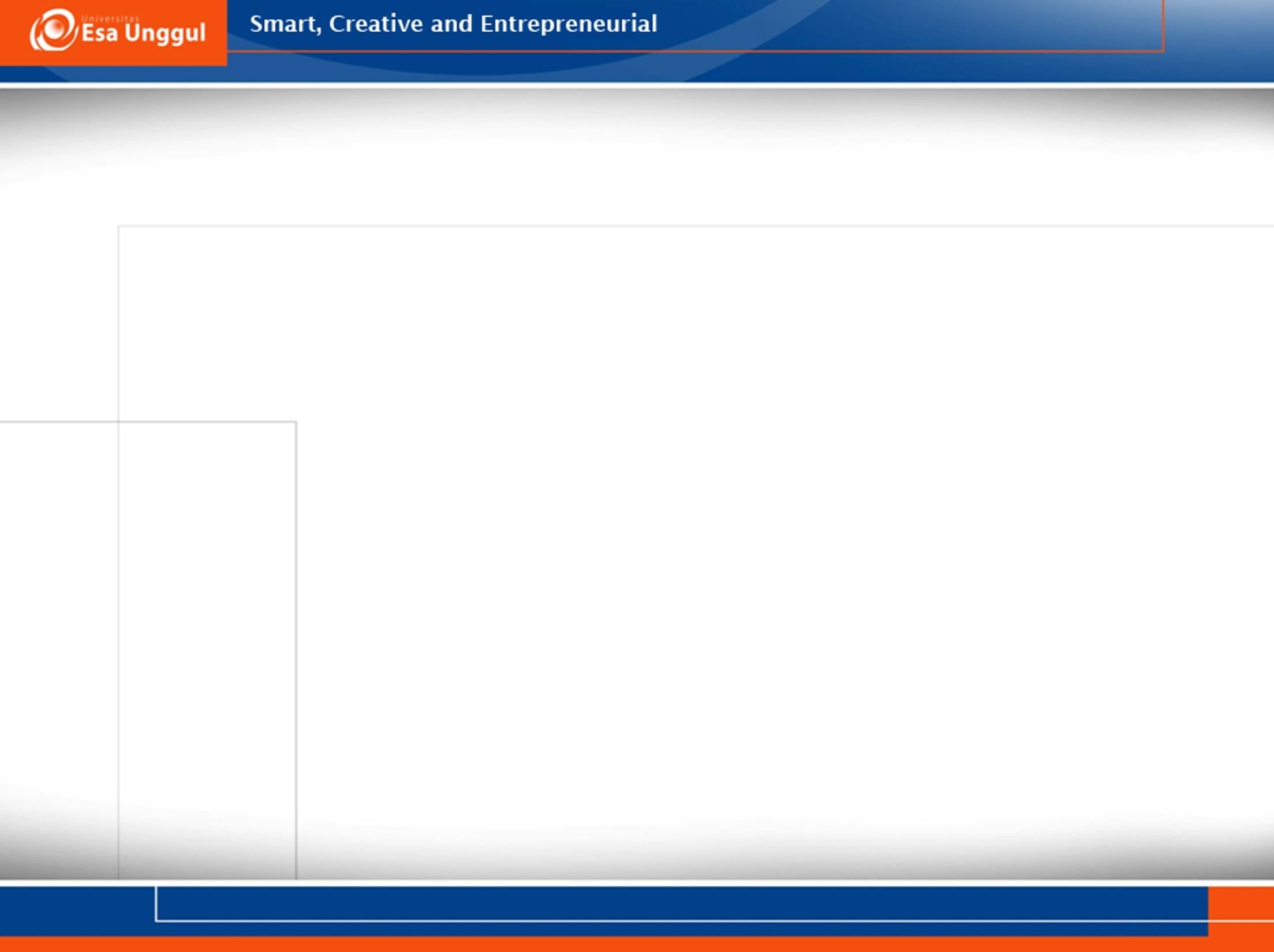 BUKU PEMBELAJARAN
Jeremy Dick, Elizabeth Hull, Ken Jackson,  Requirements Engineering, Springer-Verlag, 2004
Soren Lauesen Software Requirements - Styles and Techniques, Addison Wesley, 2002
Ian K. Bray , An Introduction to Requirements Engineering, Addison Wesley, 2002 
Colin Hood, Simon Wiedemann , Stefan FichtingerUrte Pautz ,Requirements Management, Springer-Verlag, 2008
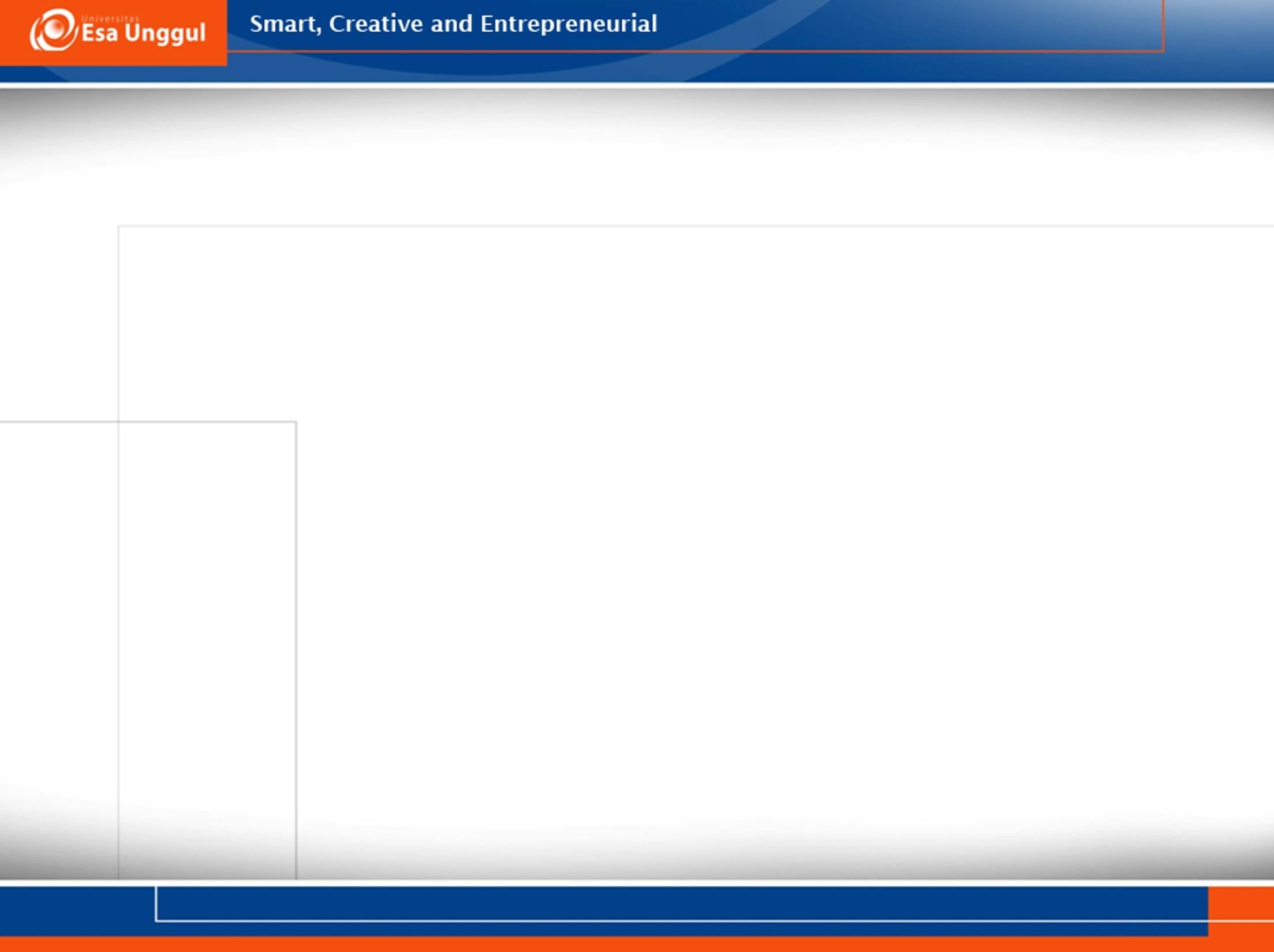 REFERENSI
B. A. Nuseibeh and S. M. Easterbrook, Requirements Engineering: A Roadmap. In A. C. W. Finkelstein (ed) The Future of Software Engineering, ACM Press, 2000http://www.cs.toronto.edu/~sme/papers/2000/ICSE2000.pdf
Simson Garfinkel, History's Worst Software Bugs, Wired News, 2005http://www.wired.com/news/technology/bugs/0,2924,69355,00.html
INCOSE Requirements Working Grouphttp://www.incose.org/practice/techactivities/wg/rqmts/
Tools Survey: Requirements Management (RM) Toolshttp://www.incose.org/productspubs/products/rmsurvey.aspxhttp://www.volere.co.uk/tools.htm 
IEEE (1993) Recommended Practice for Software Requirements Specifications. IEEE Std 830-1993, NY, USA.
IEEE (1995) Guide for Developing System Requirements Specifications. IEEE Std P1233/D3, NY, USA.
Requirements Engineering Conferencehttp://www.requirements-engineering.org/
RE process model
(suggested by Bray)
Again, this diagram shows
• RE activities (elicitation, analysis, specification, HMI design)
• subsequent design activity (internal design)
• RE documents (requirements, specification, 
HMI specification)
Important point:
Distinction between
• Problem domain (described by requ. doc.)
• System (to be built) (described by spec. doc.) Note: one has to distinguish between current
(problematic) version of the problem domain, and the projected future version which includes the system to be built.
5
INTRODUCTION TO REQUIREMENTS ANALYSIS
6
What is Requirements Analysis
The process of studying and analyzing the customer and the user needs to arrive at a definition of the problem domain and system requirements
Objectives
Discover the boundaries of the new system (or software) and how it
must interact with its environment within the new problem domain 
Detect and resolve conflicts between (user) requirements 
Negotiate priorities of stakeholders
Prioritize and triage requirements
Elaborate system requirements, defined in the requirement 
specification document, such that managers can give realistic project 
estimates and developers can design, implement, and test
Classify requirements information into various categories and allocate 
requirements to sub-systems
Evaluate requirements for desirable qualities
7
Questions
• We have seen how to specify requirements in terms of
structure, standards, and writing rules, but:
•
•
•
•
•
•
•
How
How 
How 
How 
How 
How
How
to
to 
to 
to 
to 
to
to
identify the real problems to solve in the elicitation results?
detect conflicting aspects?
negotiate to resolve conflicts?
decide what is important and a priority?
ensure that nothing is forgotten?
validate that the findings of the
analysis
are
good?
use
models
8
How to Find the Real Problems?
• Ask: Why?
• Root cause analysis
• Determine (recursively) the factors that contribute found by stakeholders
to the problem(s)
• The causes do not all have the same impact nor the same
weight
• Some may perhaps not deserve to be corrected, at least for the 
moment
• Goal-oriented modeling can help understand these causes
and their relationships
• This analysis identifies problems that need to be solved
9
What is Requirements Specification?
• The invention and definition of the behavior of a new system
(solution domain) such that it will produce the required effects
in the problem domain
• Start from a knowledge of the problem domain and the 
required effects determined by elicitation and analysis
• Generally involves modeling
• Results in the specification document
• Precise
expression
of requirements,
may include
models
zSpecification
z	description of Solution 
System needed to 
satisfy Problem Domain
problem                              solution 
domain                               system
interface
z Hardware
z Software
z Domain
properties
z Requirements
10
Requirements Analysis
• Problem analysis
• Development of product
vision and project scope
feed each other
• Analysis and
elicitation
Elicitation
Elicitation
Notes
Questions and points
to consider
Analysis
Requirements
Specification
• Analysis
goes
hand-in-hand with modeling
11
Requirements Modeling
• Elicitation/analysis
and
modeling
are
intermixed
12
Requirements Modeling
This is an essential task in specifying requirements
• Map elements obtained by elicitation to a more precise
• Help better understand the problem
form
• Help find what is missing or needs
further
discussion
• Different modeling languages
•
Informal:
natural language
Goal-oriented modeling (GRL) 
Functional modeling:
UML (Unified Modeling Notation)
SDL (Specification and Description Language) 
Logic, e.g. Z, VDM (Vienna Development Method) 
UCM (Use Case Maps)
…
•
•
13
Requirements Verification and Validation
• Need to be performed at every stage during the
(requirements) process
Elicitation
• Checking back with the elicitation sources
• “So, are you saying that . . . . . ?”
Analysis
• Checking that the domain description and requirements are correct
Specification
• Checking that the defined system requirement will meet the user 
requirements under the assumptions of the domain/environment
• Checking conformity to well-formedness rules, standards…
14
Structuring Requirements
15
Requirements Classification
In order to better understand and manage the large number
requirements, it is important to organize them in logical clusters
• It is possible to classify the requirements by the
following
clustering
that
appears
to
be
categories (or any other
convenient)
•
•
•
•
•
Features
Use cases
Mode of operation
User class
Responsible subsystem
• This makes it easier to
understand the
intended
capabilities
of the product
• And more effective to manage and prioritize large groups 
rather than single requirements
16
Requirements Classification – Features
• A Feature is
• a set of logically related (functional) requirements that provides a
capability to the user and enables the satisfaction
objective
of
a
business
• The description of a feature should include1
•
•
•
•
Name of feature (e.g. Spell check)
Description and Priority
Stimulus/response sequences
List of associated functional requirements
17
Requirements Classification – Feature Example (1)
• 3.1 Order Meals
3.1.1 Description and Priority
• A cafeteria Patron whose identity has been verified may order meals either 
to be delivered to a specified company location or to be picked up in the 
cafeteria. A Patron may cancel or change a meal order if it has not yet 
been prepared.
• Priority = High.
3.1.2 Stimulus/Response Sequences
•
•
Stimulus: Patron requests to place an order for one or more meals.
Response: System queries Patron for details of meal(s), payment, and 
delivery instructions.
Stimulus: Patron requests to change a meal order.
Response: If status is “Accepted,” system allows user to edit a previous meal order.
•
•
18
Requirements Classification – Feature Example (2)
• Stimulus: Patron requests to cancel a meal order.
• Response: If status is “Accepted, ”system cancels a meal order.
3.1.3 Functional Requirements
•
•
3.1.3.1. The system shall let a Patron who is logged into the Cafeteria
Ordering System place an order for one or more meals.
•
3.1.3.2. The system shall confirm
that
the
Patron
is
registered
for
payroll
deduction
......
to
place
an order.
•
19
EXTERNAL DESIGN
20
Requirements Specification = External Design
•
Requirements Specification is «The invention and definition
of the behavior of a new system (solution domain) such that it will produce the required effects in the problem domain »
During Requirements Analysis, one finds the existing properties of the problem domain, as well as the
requirements that should be satisfied in the domain-to-be. We
assume that the domain-to-be will include a new system-to- be-built and other aspects of the domain may also be changed.
The determination of this domain-to-be, including the system- 
to-be) is a typical design process. It is called external design 
because the system-to-be is considered during this process 
as a black-box and the external environment of it is designed 
(in a white-box manner) – the domain-to-be.
•
•
21
IntTrodhucteion  WSimoplerClhdecksanPdrotottyphinge FMuncationcalhTeistnDeesig1n
(or the problem domain and the
system)
• Validation
• Verification question (do we
build the system right?) : if the
hardware has the properties H, and the software has the properties P, then the
system requirements S will be satisfied.
C and P ⇒ S
• Conclusion:
question (do we build
the right system?) : if the domain-to-
be (excluding the system-to-
be) has the properties D,
the system-to-be has the properties S, then the
requirements R will be satisfied.
and
and S ⇒ R
D
D and C and P ⇒ R
22
Example
• Requirement
• (R) Reverse thrust shall only be enabled 
when the aircraft is moving on runway.
• Domain Properties
The
assum
becaus
ption D
hydrop
e the
3
is
lane
plane
•
(D1) Deploying reverse thrust in mid-flight
has catastrophic effects.
(D2) Wheel pulses are on if and only if wheels
on
may
wet
runw
•
•
are turning.
ay.
(D3) Wheels are turning if and only if the plane is moving on the
runway.
• System specification
• (S) The system shall allow reverse thrust to be enabled if and only 
wheel pulses are on.
• Does D1 and D2 and D3 and S ⇒ R?
• Are the domain assumptions (D) right? Are the requirement (R) or
if
23
(S) what is really needed?
Requirement specifications including assumptions
• Often the requirements for a system-to-be include
assumptions about the environment of the system.
• The system specification S, then, has the form: S = A ⇒ G
where A are the assumptions about the environment and G 
are the guarantees that the system will provide as long as 
A hold.
• If these assumptions (A) are implied by the known properties 
of the domain (D), that is D ⇒ A, and we can check that the
domain properties (D) and the system guarantees (G) imply 
the requirements (R), that is D and G ⇒ R, then the 
“validation condition” D and S ⇒ R is satisfied.
24
Specification with assumptions and guarantees (example)
Example: A power utility provides electricity to a client. The
problem is that the monthly invoice is not related to the electricity consumption, because there is no information
about this consumption.
• Idea of a solution: introduce an electricity counter.
• Specification of the electricity counter
•
Inputs and outputs
•
input power from utility (voltage, current) – voltage supplied by
utility
output power to client (voltage, current) – current used by client
Reset button (input)
consumption (output - watt-hours of electricity consumption)
•
•
•
25
Example (suite)
•
Assumptions
• Input voltage < 500 Volts (determined by utility)
• Output current < 20 Amps (determined by client)
Guarantees
•
•
•
•
Output voltage = input voltage
Input current = output current
Consumption output shall indicate the consumption since the last reset operation, that is, the integral of (output voltage x output current) over the time period from the occurrence of the last reset
operation to the current time instant.
• Software example
• Specification of a method providing the interface “List search(Criteria c.
Assumption: c is a data structure satisfying the Criteria class properties. 
Guarantee: the returned result is a list satisfying the List class properties and 
includes all items from the database that satisfy c.
26
Formal Verification and Validation
• Evaluating the satisfaction of “D and S ⇒ R” is difficult with
natural language
• Descriptions are verbose, informal, ambiguous, incomplete...
• This represents a risk for the development and organization
• Verification of this “validation question” is more effective
formal methods (see below)
• Based on mathematically formal syntax and semantics
• Proving can be tool-supported
• We can also reduce this risk
by using semi-formal
modeling
27
THE USE OF MODELS
28
Models
• According to B. Selic, a model is a reduced representation
(simplified, abstract) of (one aspect of) a system
used
to:
•
•
•
Help understand complex problems and / or solutions
Communicate information about
Direct implementation
the
problem
/
solution
• Qualities of a good
model
•
•
•
•
•
Abstract
Understandable 
Accurate 
Predictive
Inexpensive
29
Modeling
Notations
• Natural language
(English)
+ No special training 
required
- Ambiguous, verbose, 
vague, obscure ...
- No automation
• Ad hoc notation (bubbles 
and arrows)
+ No special training 
required
- No syntax formally defined
-		meaning not clear, 
ambiguous
- No automation
• Semi-formal notation (URN, 
UML...)
+ Syntax (graphics) well defined
+ Partial common understanding, 
reasonably easy to learn
+ Partial automation
- Meaning only defined informally
• Formal notation (Logic, SDL,
+ Syntax & semantics defined 
transformations)
- Still
a risk of ambiguities
Petri nets, FSM ...)
+ Great automation (analysis and
- More difficult to learn & understand
30
Modeling notations (2)
• Informal language is better
understood by all stakeholders
•
•
•
•
Good for user requirements, contract
But, language lacks precision Possibility for ambiguities Lack of tool support
• Formal languages are more precise
•
•
•
Fewer possibilities for ambiguities
Offer tool support (e.g. automated
Intended for developers
verification
and transformation)
31
Modeling
Structure
Concepts
following
of Entities and their Relationships. Use one
notations:
of
the
•
•
•
ERD (Entity Relationship Diagram – the traditional version)
UML class diagrams
Relational tables
• Can be used for the following
•
Model of the problem domain (called “domain model”)
• The two versions: existing and to-be
•
•
Model
Model
• not
of input and output data structures of system-to-be
of the stored data (database)
necessarily an image of the domain data
• Additional data is introduced (e.g. user preferences)
Architectural design of the system-to-be
•
32
Modeling inputs and outputs
• Nature of inputs and outputs:
• IO related to problem (problem data)
• Additional data related to solution (solution data)
• E.g., prompts, user options, error messages…
• Collected in Data Dictionary
using
•
•
•
•
•
•
Plain text (natural language)
EBNF
Code-like notations 
Logic (e.g., VDM) 
Structure charts
…
• Graphical output (screens,
forms)
• Iconic (representational) drawings, prototype
printouts produced by operational prototype
screens
or
forms,
33
Modeling Dynamic Behavior
•
•
•
•
Text (plain, function statements, use
Decision tables
Activity Diagrams / Use Case Maps
Finite state machines
cases)
•
Simple state machines (FSM) : use state diagrams or transition table
notation
Extended state machines (e.g. UML State Machines – including SDL) 
Harel’s State Charts (concepts included in UML notation)
Petri nets (allows for flexible concurrency, e.g. for data flow, similar to
Activitity Diagrams)
•
•
•
•
Logic (e.g. Z, VDM) for describing input-output assertions and possibly
relationship to internal object state that is updated by operations)
• It is important to chose what best suits the problem
SEG3101 (Fall 2010).   Introduction to Analysis and Specification
34
Model Analysis
• By construction
• We learn by questioning and describing the system
• By inspection
• Execute/analyze the model in our minds
• Reliable?
• By formal analysis
• Requires formal semantics (mathematical) and tools
• Reliable (in theory), but expensive (for certain modeling
• By testing
approaches)
•
•
•
•
Execution, simulation, animation, test...
Requires well-defined semantics and execution/simulation tools
More reliable than inspection for certain aspects
Possible to interact directly with the model (prototype)
35
Typical Modeling Approaches
• Many approaches involve modeling
the requirements
to
get
a
global
picture
of
•
•
•
•
•
Structured Analysis (1970)
Object-Oriented Analysis (1990) 
Problem Frames (1995)
State Machine-Based Analysis
Conflict Analysis
• E.g. with mis-use cases or with GRL/UCM models and strategies/scenarios
• It is important to distinguish between
• Notation used for defining the model
• Process defining a sequence of activities leading to a desired model
• Note: Analysis can be on individual requirements as well
• Remember tips and tricks on how to write better requirements
36
Thank you